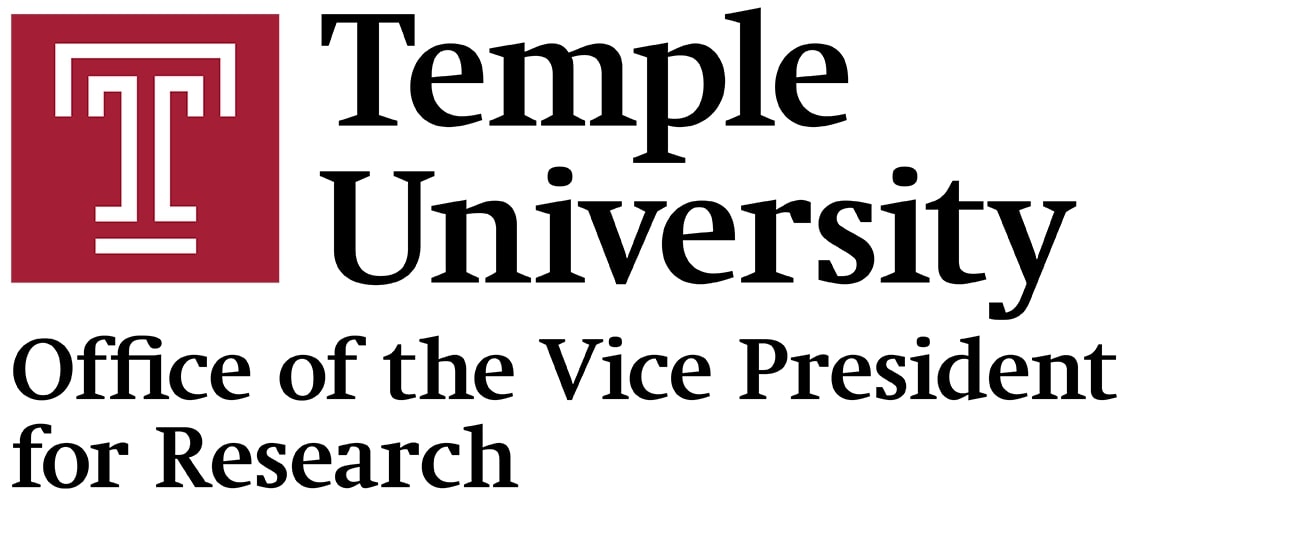 PRACTICE RUNS TRAINING
Temple University IRB
V1.1 updated January 2022
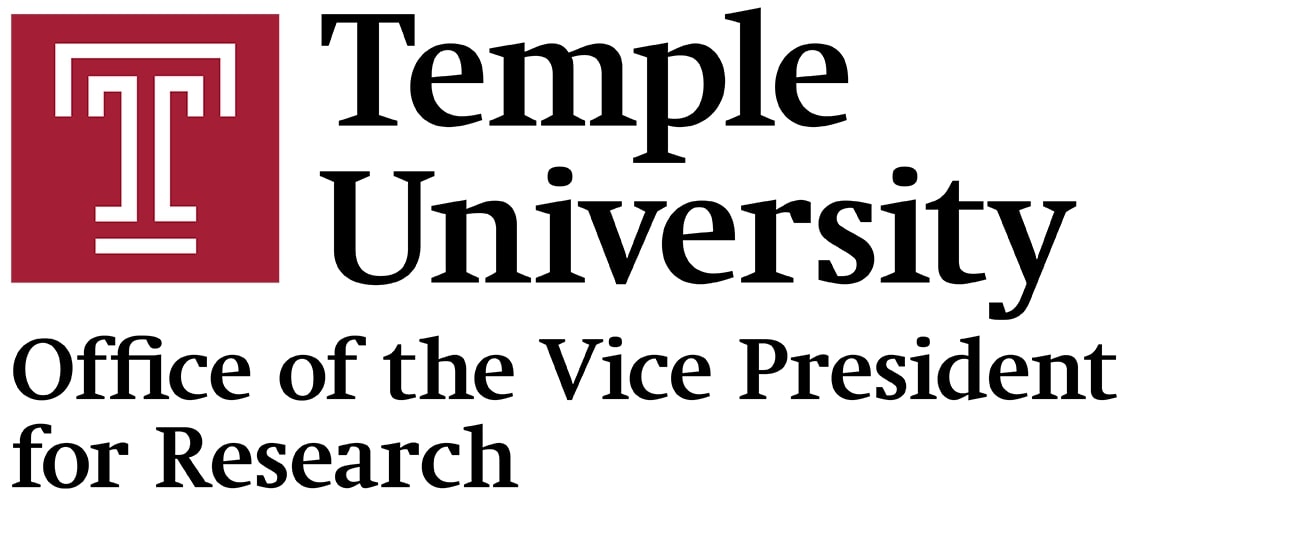 Practice Runs Training Outline
Defining practice runs
Purpose of a practice run
Allowed practice runs
IRB determinations
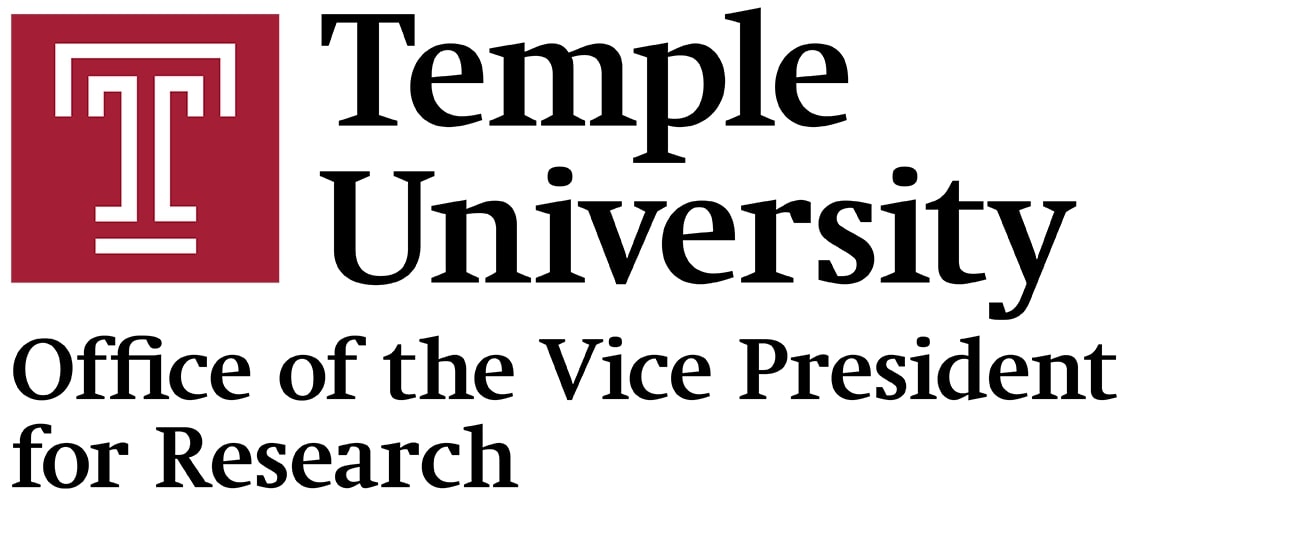 What is a Practice Run?
Practice Run (aka Dry Run or Walk Through):
Investigators and study staff who practice a study or conduct a ‘dry run’ to ensure feasibility 
Certain activities that the investigator intends to evaluate during a practice run may be prohibited by this policy
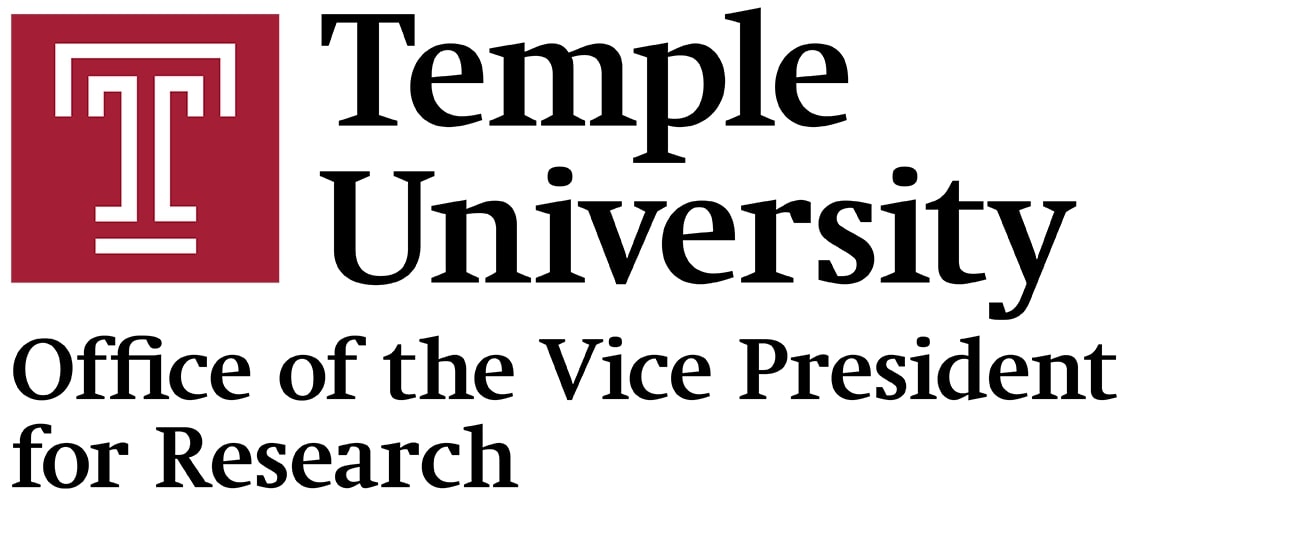 Examples of allowed practice runs:
Practicing interactions (communication or interpersonal contact) between investigator and research personnel acting as a subject
Peer review of surveys
Research personnel practicing completing a survey prior to using the survey for data collection
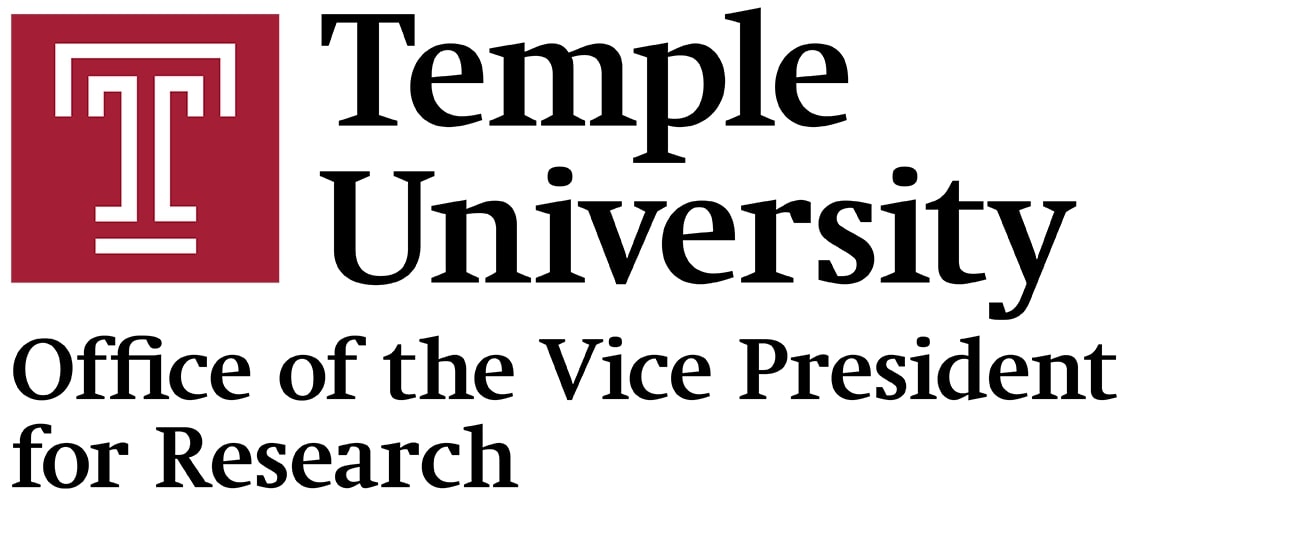 Examples of allowed practice runs:

Practicing the use of a sphygmomanometer, electronic oral or aural thermometer, or electrode placements for an exercise EKG or EEG placement
Practicing the collection of saliva samples
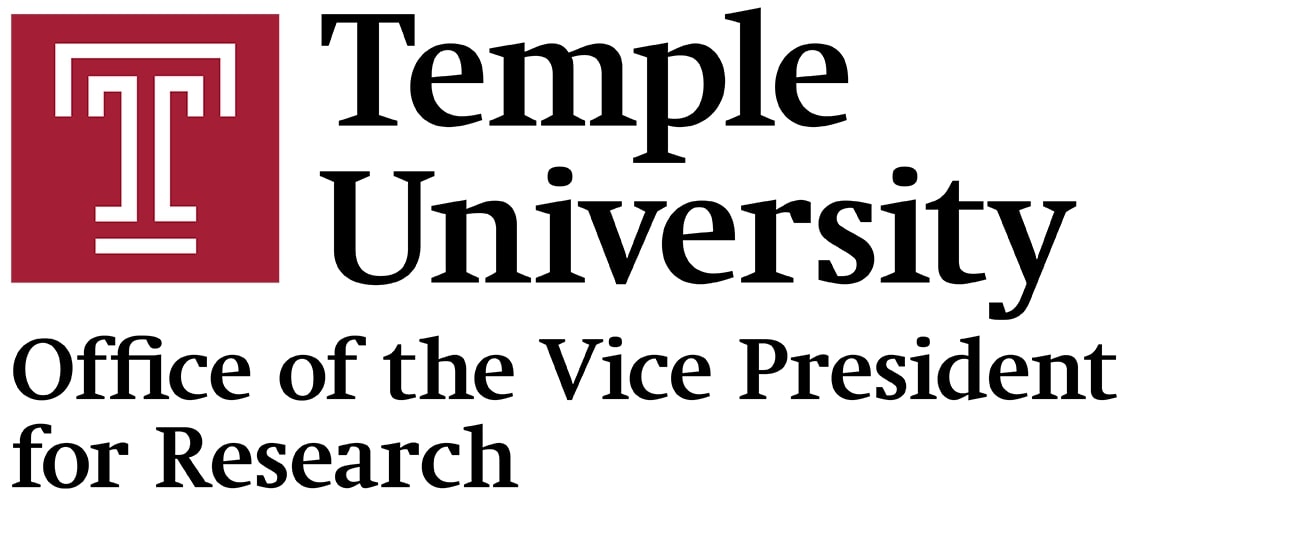 Examples of allowed practice runs:
Verifying clinical equipment/procedures (that carry no risk) for research sponsors to provide assurance of that the research can occur at Temple. 
Examples include: EKG, spirometry, de-identified photographs, bp, FeNO test, 6-minute walk test.
Any data provided to sponsors must be de-identified.
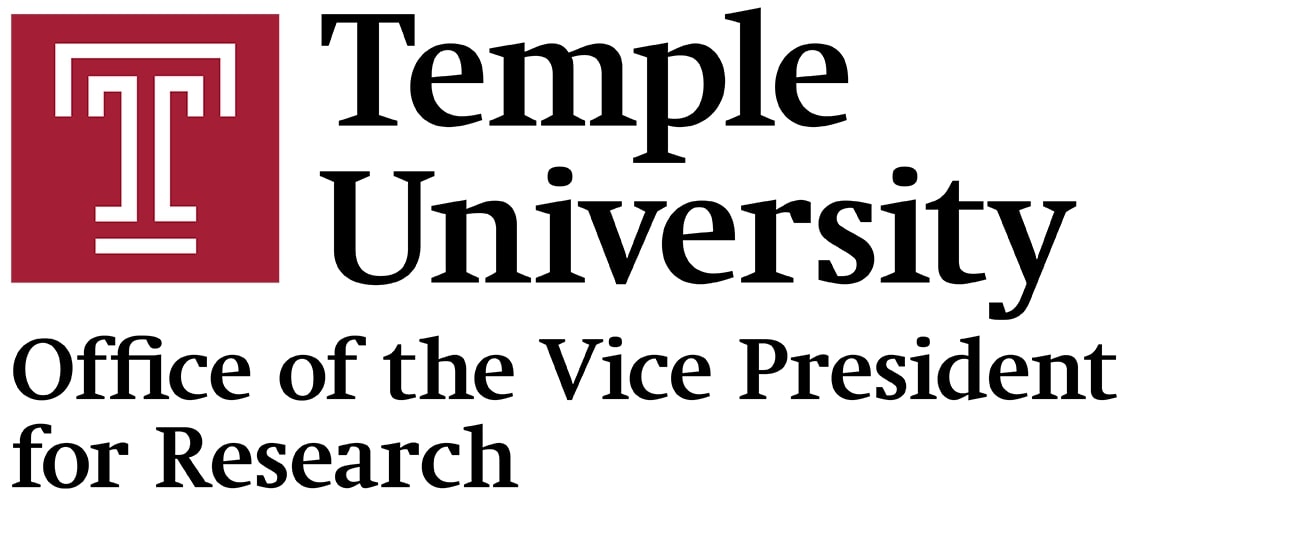 Examples of allowed practice runs:

Practicing the use of consent forms among research personnel. 
Mock or fake consent forms must state “draft” or similar language that clearly indicates that the consent form is not IRB approved
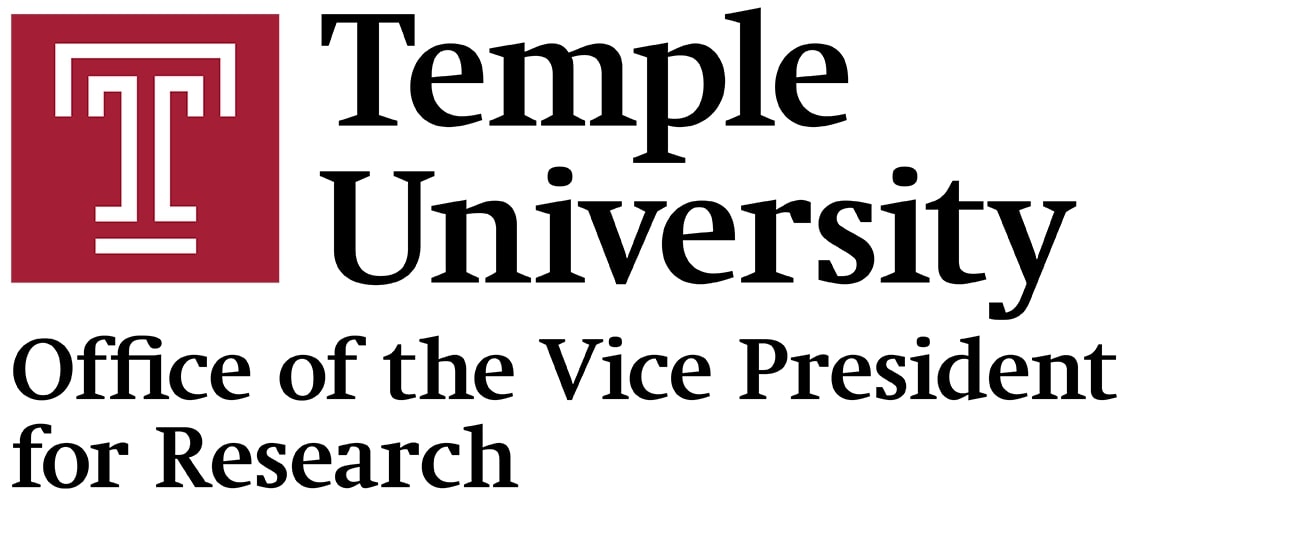 Examples of “Prohibited” (without explicit IRB approval) Practice Runs:
Blood draws
MRIs
Use of radiation
Use of an FDA-regulated drug
Cardiac stress test
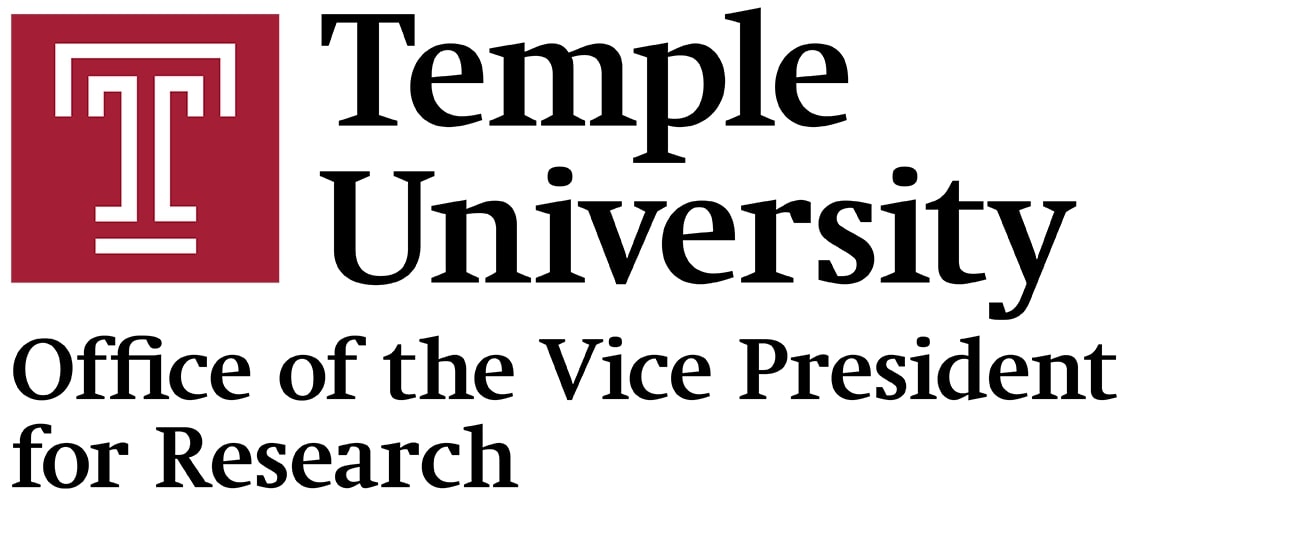 Purpose of a Practice Run:
Refine the skills of each research staff member
Enhance protocol training and preparedness
Offer realistic representations of research experiences
Identify procedural strengths and weakness
Increase staff confidence in implementing procedures
Allow realistic time estimates for procedures
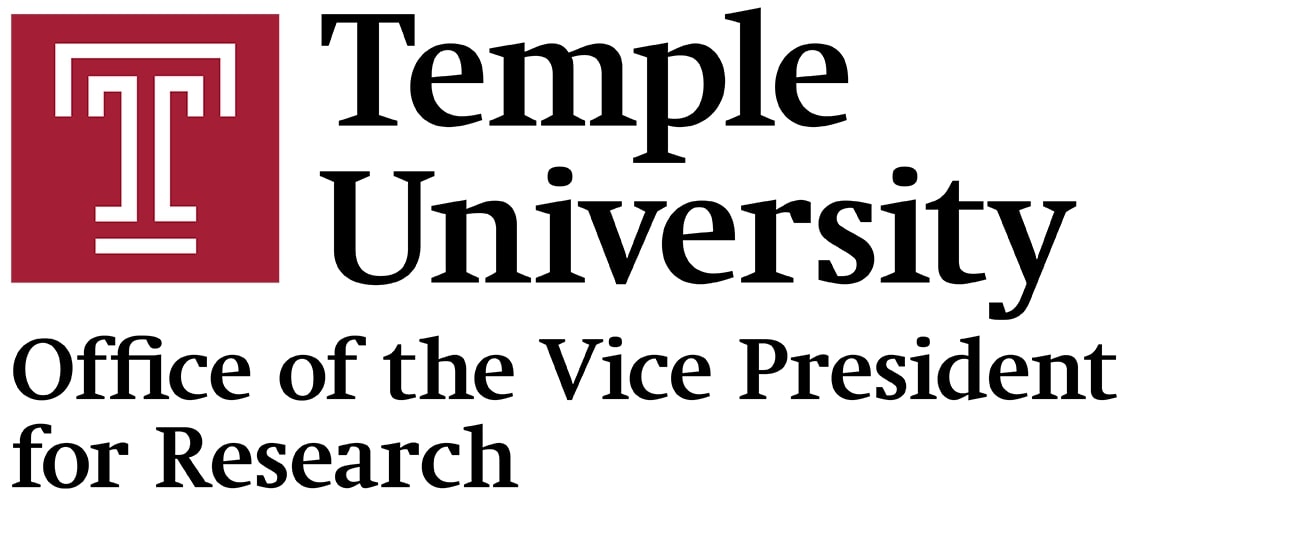 IRB Determinations
Researchers who are unsure if their activity constitutes a prohibited practice run/walk through must submit a synopsis to the IRB
Synopsis should be ~1 page and describe the activity
IRB will provide written documentation
Submit the synopsis by email to: irb@temple.edu
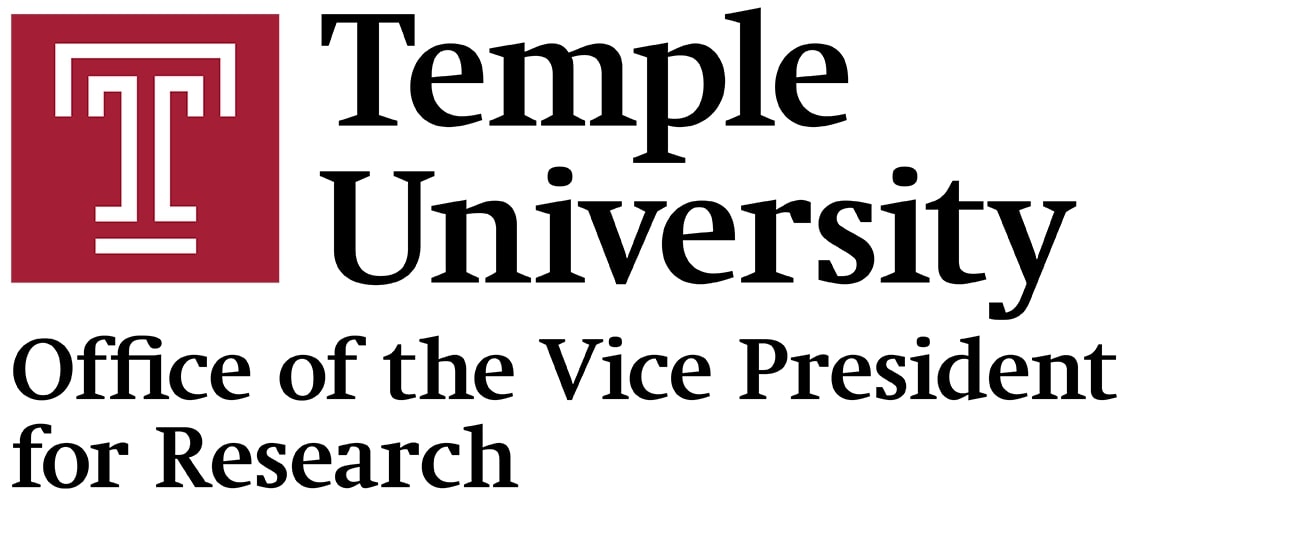 For any IRB Related Questions?
Please contact the IRB office:
irb@temple.edu 
215-707-3390